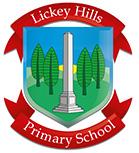 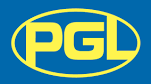 Lickey Hills Primary School
PGL Boreatton Park visit
5th-9th June 2023
It is coming around fast!
This meeting aims to answer all questions you may have and will cover the following:
Introduction of the wonderful staff attending
Aims of the course 
Glimpse of the site at Boreatton Park. 
What activities the children may be doing
What a day will look like at PGL
Timings for drop off on Monday 5th June and pickup on Friday 9th June 2022
Common enquiries 
An opportunity to ask any questions.
The staff
Mr Weston (Tuesday to Friday)
Miss Williams
Miss Smith
Mr Holloway 
Mrs Green 
 Mrs Williams
Aims of the course
To become more independent, for example; 
making their own beds, sorting out their own clothes, deciding when to shower – please encourage this! 
To challenge themselves during activities.
To work co-operatively as part of a team.
To support the other children in their groups.
To let their dorm sleep at night.
To pitch in with duties and tidiness of their dorms.
To help those who are struggling.
To celebrate coming to the end of primary school as a year group.
Boreatton Park
On the website there is a virtual tour of the site - this is the website if you want to have a look at home too.

https://www.pgl.co.uk/en-gb/adventure-holidays/centres/boreatton-park
Activities - We will find out 4 weeks before we go!
Raft Building 
Orienteering 
Challenge Course
Canoeing 
Zip Wire 
Rifle Shooting 
Archery
Abseiling 
High Ropes Course 
Low Ropes Course 
Climbing Wall 
Giant Swing 
Trapeze
Kayaking
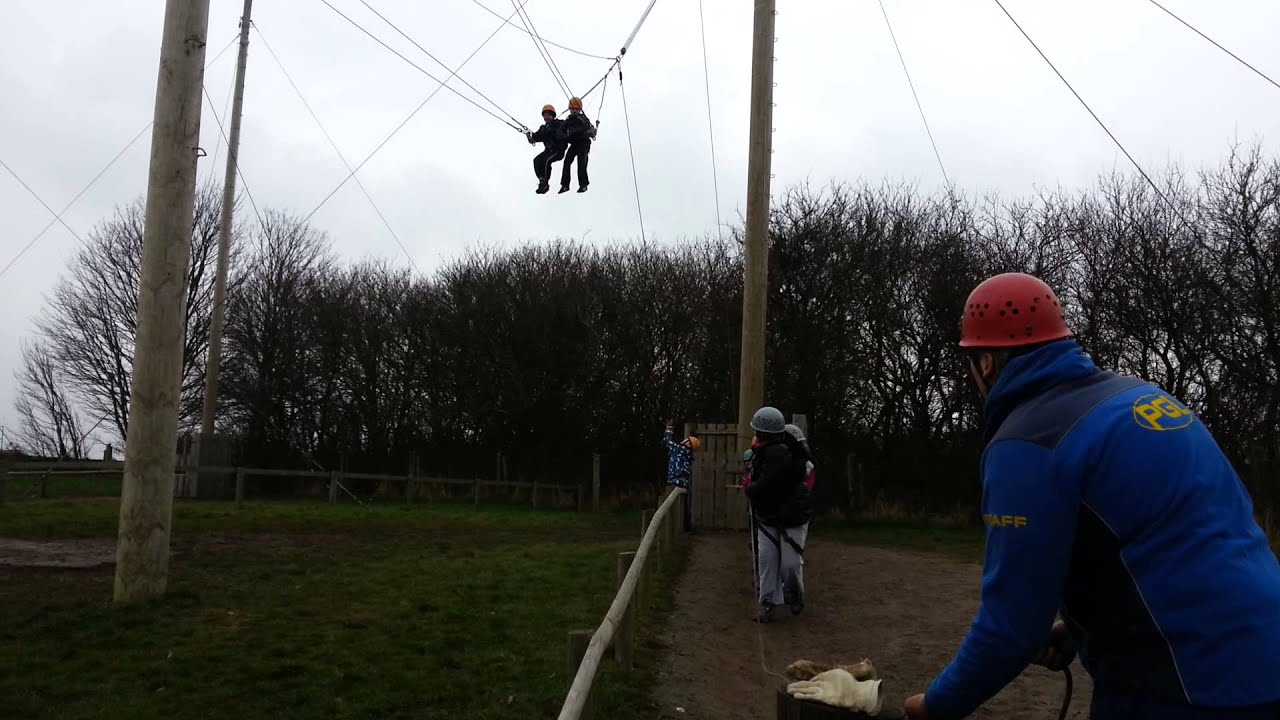 A Sample Day
Clothing and Equipment
A WARM SLEEPING BAG AND A PILLOW.
An anorak or coat.
At least 3 pairs of loose fitting trousers (tracksuit bottoms are ideal – no jeans!)
4 or 5 T-shirts.
3 or 4 jumpers, sweatshirts or tracksuit tops.
At least 5 pairs of socks (preferably more) and adequate changes of underwear (including 2 pairs of thick woollen socks).
Night dress/pyjamas.
A pair of gloves and a woolly hat.
Sunhat/Cap
Toiletries (no spray deodorants), 2 towels and a plastic bag for wet clothes!
Lunch box, water bottle and torch if possible.
Trainers (plus 1 old pair for water activities or “River Shoes”).
A rucksack.
SUNCREAM
Common enquiries
Pocket money:
£10 is more than enough for the week.  Shop will be open on final day.

Supervision:
All activities will always be led by experienced and qualified PGL staff.

Emergencies:

Should you need to contact me or your child in an emergency please ring the school first and someone will ring me.
If I need to contact you I will ring the number given on the form.
Regular updates will be sent to school and then will be text out to you.
Miscellaneous
Your child may bring ONE SMALLteddy bear with them if they wish. 
 However, they are NOT allowed to bring the following items:
Sweets, crisps or chocolates.
Mobile phones.
Tablets/SmartWatches 
Nintendo switch, Vitas or any other hand held games console.
If it is expensive or electrical, it is best not to take it!
Medication and Consent Forms
These will be sent via parentmail in the near future and you will be notified.  If you do not receive this please inform us and we will sort this.
Monday 5th June - Drop Off
Your child will need to be dropped off outside the school office at 12:00 on Monday 5th June. We will be departing as close to 12:30 as possible. Please make sure any medication is in a bag with the dosage/times to be taken and given to Mrs Green. The children will all need a packed lunch to be eaten when we arrive. If there are any problems with this please let us know as soon as possible.
Friday 9 th June - Picking Up
We will be aiming to leave PGL at around 13:00 - 13:30  after lunch and will be arriving back at school between 14:30 - 15:20, traffic depending. We will let all parents and carers know when we depart PGL for a live update.
Any Questions?
Thank you for your time!